Acts 6:2–4
Then the twelve called the multitude of the disciples unto them, and said, It is not reason that we should leave the word of God, and serve tables. Wherefore, brethren, look ye out among you seven men of honest report, full of the Holy Ghost and wisdom, whom we may appoint over this business. But we will give ourselves continually to prayer, and to the ministry of the word.
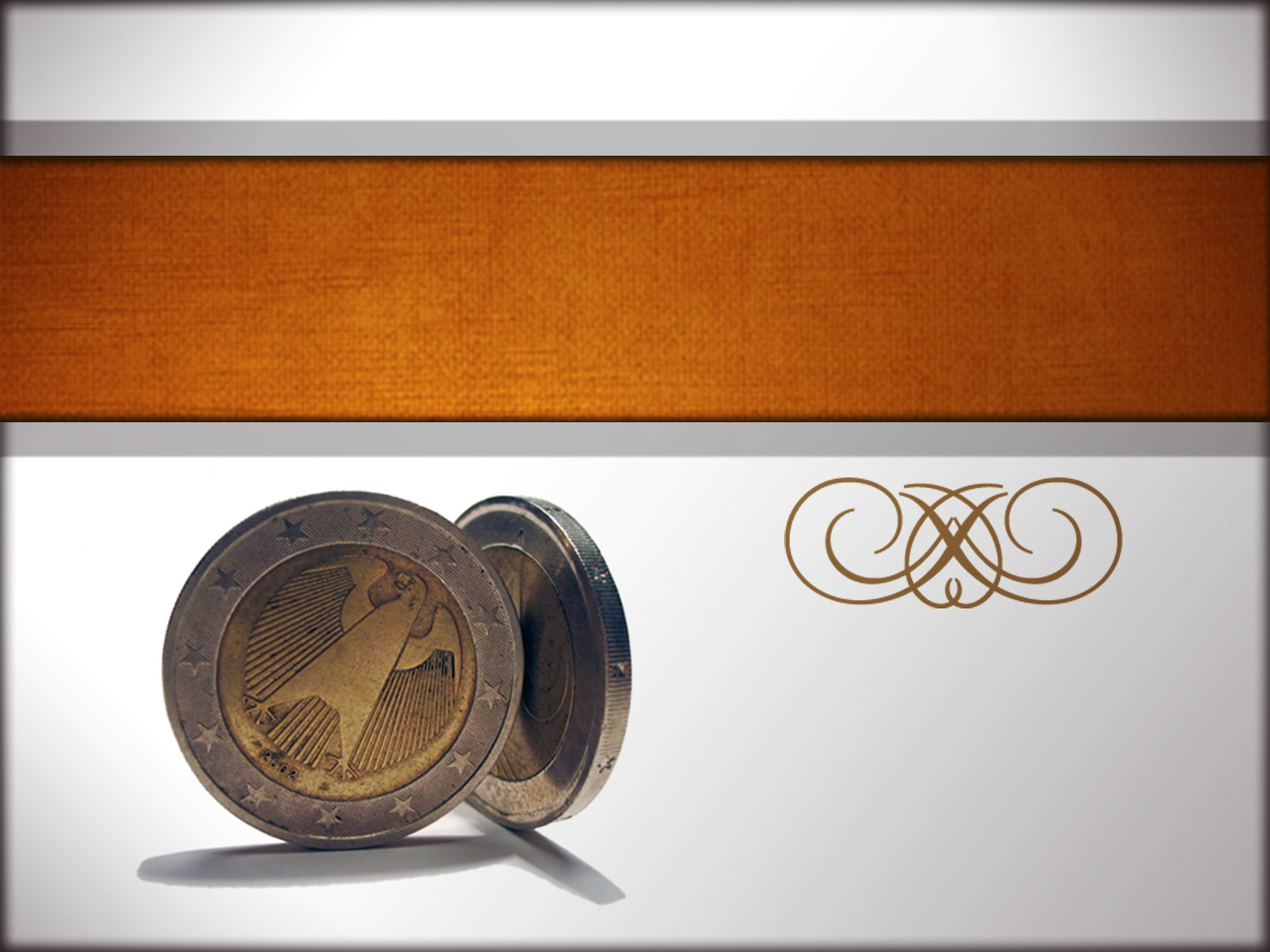 Waiting Tables
The Role of Deacons
“One who executes the commands of another; a servant, attendant, minister” (Thayer).
Acts 6:2–3
The deacons oversee the physical needs of a local congregation.
The Qualifications forDeacons
Men of good of good repute.
Men full of the Holy Spirit.
Men of wisdom.
1 Timothy 3:8–13
How are deacons selected?
Acts 6:3
Specific needs are required to justify deacons. 
1 Corinthians 3:1–3